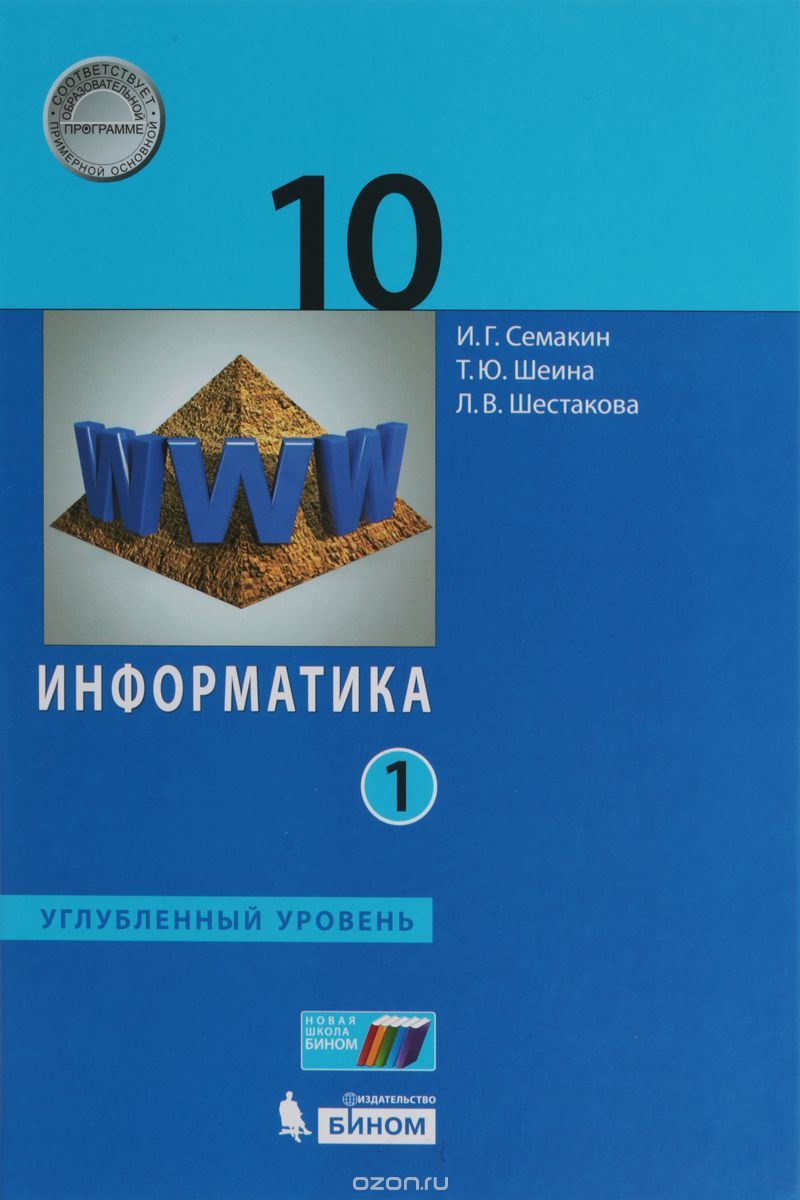 Процессорсистемная плата внутренняя память
Компьютер
Информатика
10 класс
Углубленный уровень
CPU
устройство компьютера, предназначенное для выполнения арифметических и логических операций над данными, а также координации работы всех устройств компьютера.
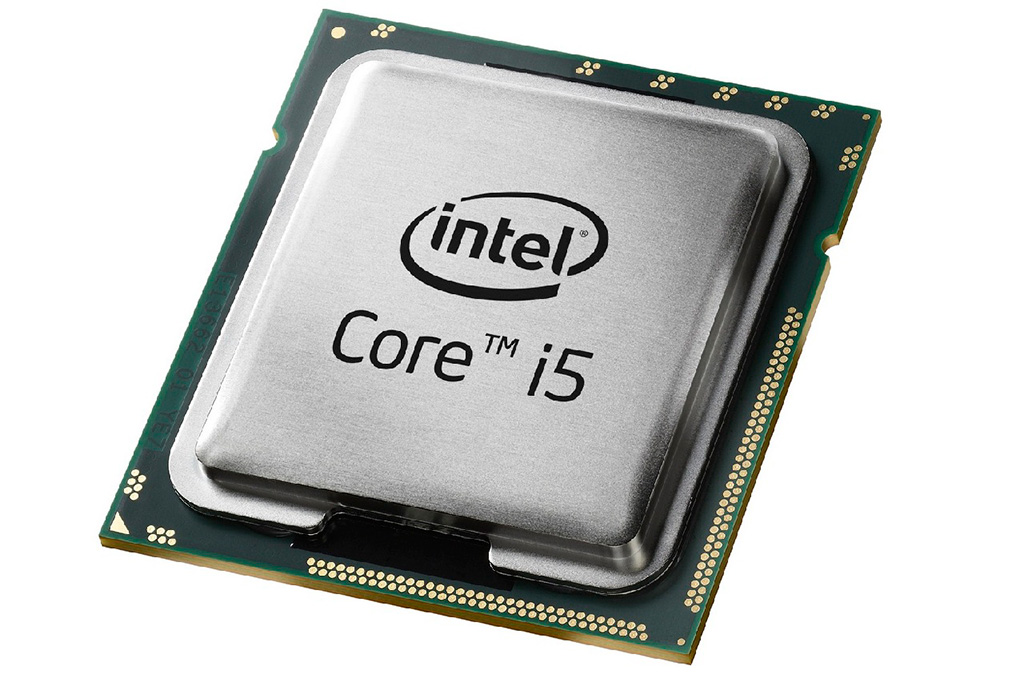 Состав процессора
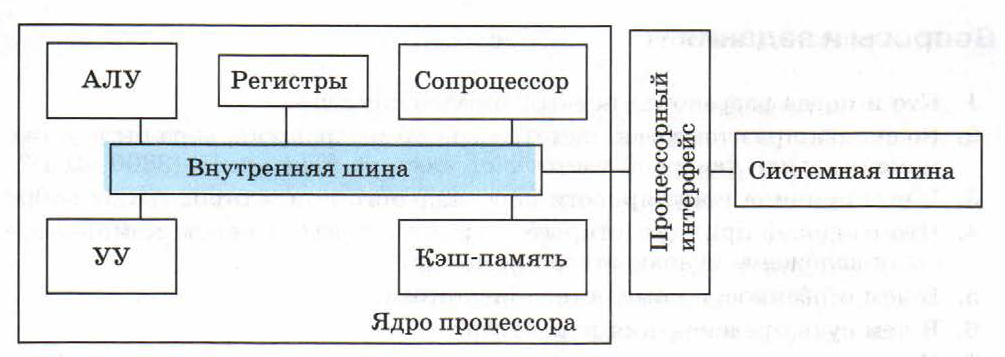 [Speaker Notes: Рассказать про элементы процессора]
Основные характеристики процессора
Материнская плата
печатная плата, являющаяся основой построения компьютера.
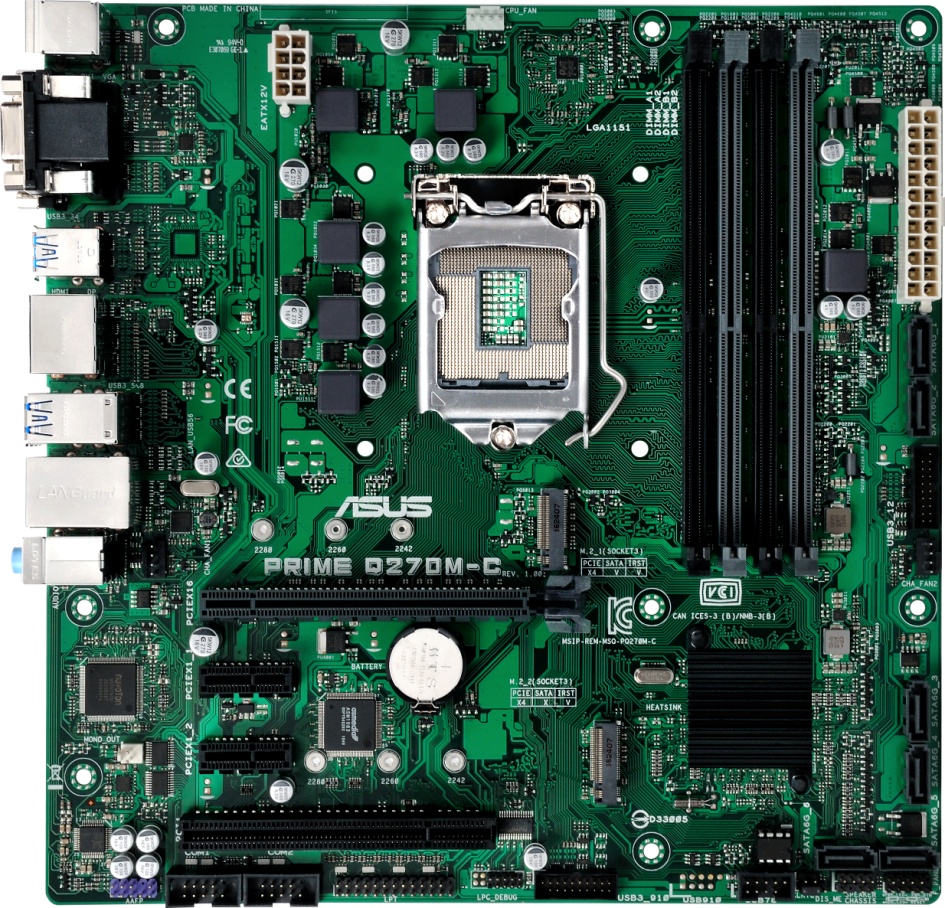 [Speaker Notes: Рассказать что и куда можно подключить]
Чипсет
набор микросхем, обеспечивающих взаимодействие процессора с остальными компонентами компьютера.
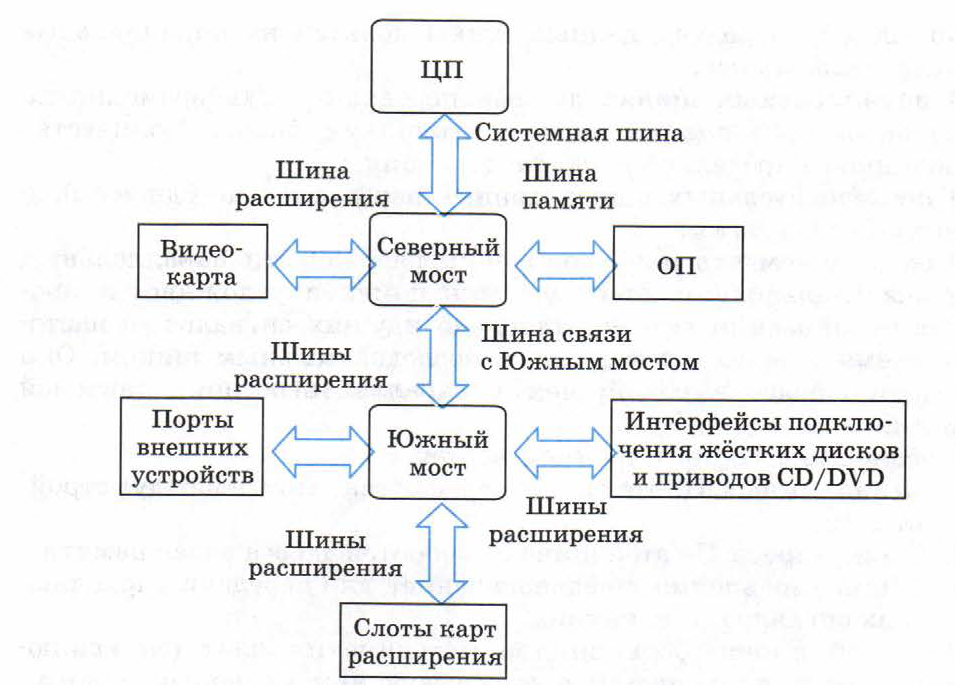 [Speaker Notes: Северный и южный мост]
Шины
каналы связи, применяемые для передачи данных между отдельными устройствами компьютера.
[Speaker Notes: Северный и южный мост]
Системная (внутренняя) память компьютера
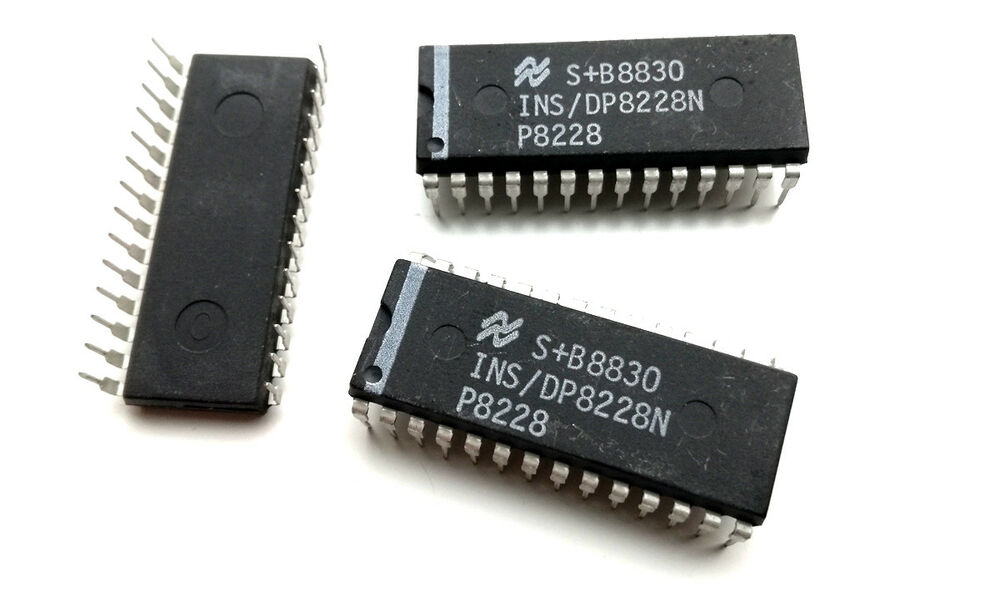 Кэш-память (SRAM); 


ПЗУ (EEPROM);


ОЗУ (DRAM).
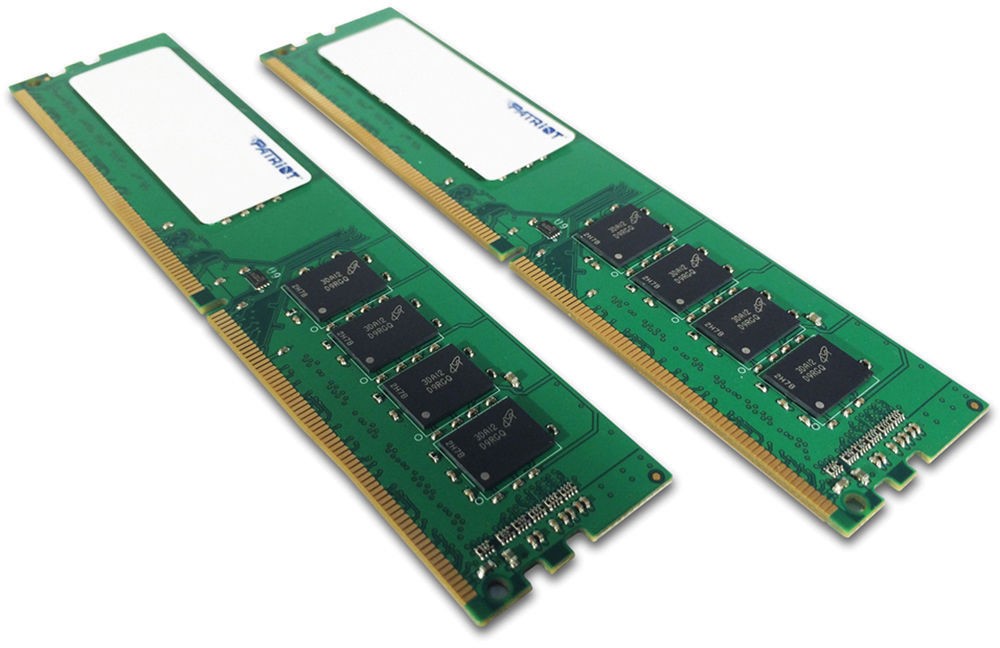 [Speaker Notes: Статическая память с произвольным доступом (SRAM, static random access memory) — полупроводниковая оперативная память, в которой каждый двоичный или троичный разряд хранится в схеме с положительной обратной связью, позволяющей поддерживать состояние без регенерации, необходимой в динамической памяти (DRAM). 

Принцип работы EEPROM основан на изменении и регистрации электрического заряда в изолированной области (кармане) полупроводниковой структуры.[1]

DRAM (англ. dynamic random access memory — динамическая память с произвольным доступом) — тип компьютерной памяти, отличающийся использованием полупроводниковых материалов, энергозависимостью и возможностью доступа к данным, хранящимся в произвольных ячейках памяти
Физически DRAM состоит из ячеек, созданных в полупроводниковом материале в виде емкости. Заряженная или разряженная емкость хранит бит данных. Каждая ячейка такой памяти имеет свойство разряжаться (из-за токов утечки и пр.), поэтому их постоянно надо подзаряжать — отсюда название «динамическая» (динамически подзаряжать).]